A Predictive Model for Coach Firings in NCAA Division I Men’s Basketball
Presentor: Eli Samuelson 
Advisor: Drew Pasteur
Background
Dataset
Power 5 conferences
ACC
SEC
Big 10
Big 12
Pac-12
Training: 2009-2010 - 2015-2016
Testing: 2016-2017 - 2018-2019
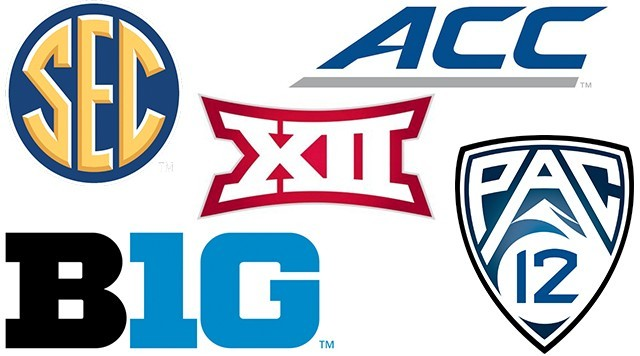 Training
Years
2009-2010 to 2015-2016
Coaches fired in 2009-2010
Variables
Win Loss Percentage
General
Conference
SOS (Strength of Schedule) and SRS (Simple Rating System)
NCAA Tournament Variables
First Round, Sweet 16, Elite Eight, Final Four, Championships
Years Coaching (At the school)
Coach Turnover Rate
Results
Logistic Regression
Important Variables
Winning Percentage, Years Coaching, Sweet 16 appearances, Turnover Rate
Random Forest
Important variables
Winning Percentage, YearsCoaching, SRS, TurnoverRate, Conference Winning Percentage, Sweet 16 Percentage, NCAA apperances, SOS
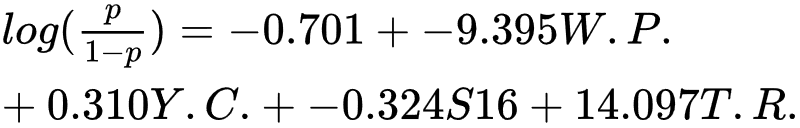 Testing on Power Five Conference Data
2018-2019 Power 5 Season (7 out of 57 coaches fired)
Logistic Regression
Testing on Power Five Conference Data
2018-2019 Power 5 Season (7 out of 57 coaches fired)
Random Forest
Testing on Non-Power Five
2018-2019 Sun Belt Season (3 out of 12 coaches fired)
Logistic
Regression
Random
Forest
Conclusion
My Models
Generalizable
Logistic Regression over Random Forest
2019-2020 Season?
Issues with this season
Future Work
Larger Data Set
Salary
Connection to NBA
Sources
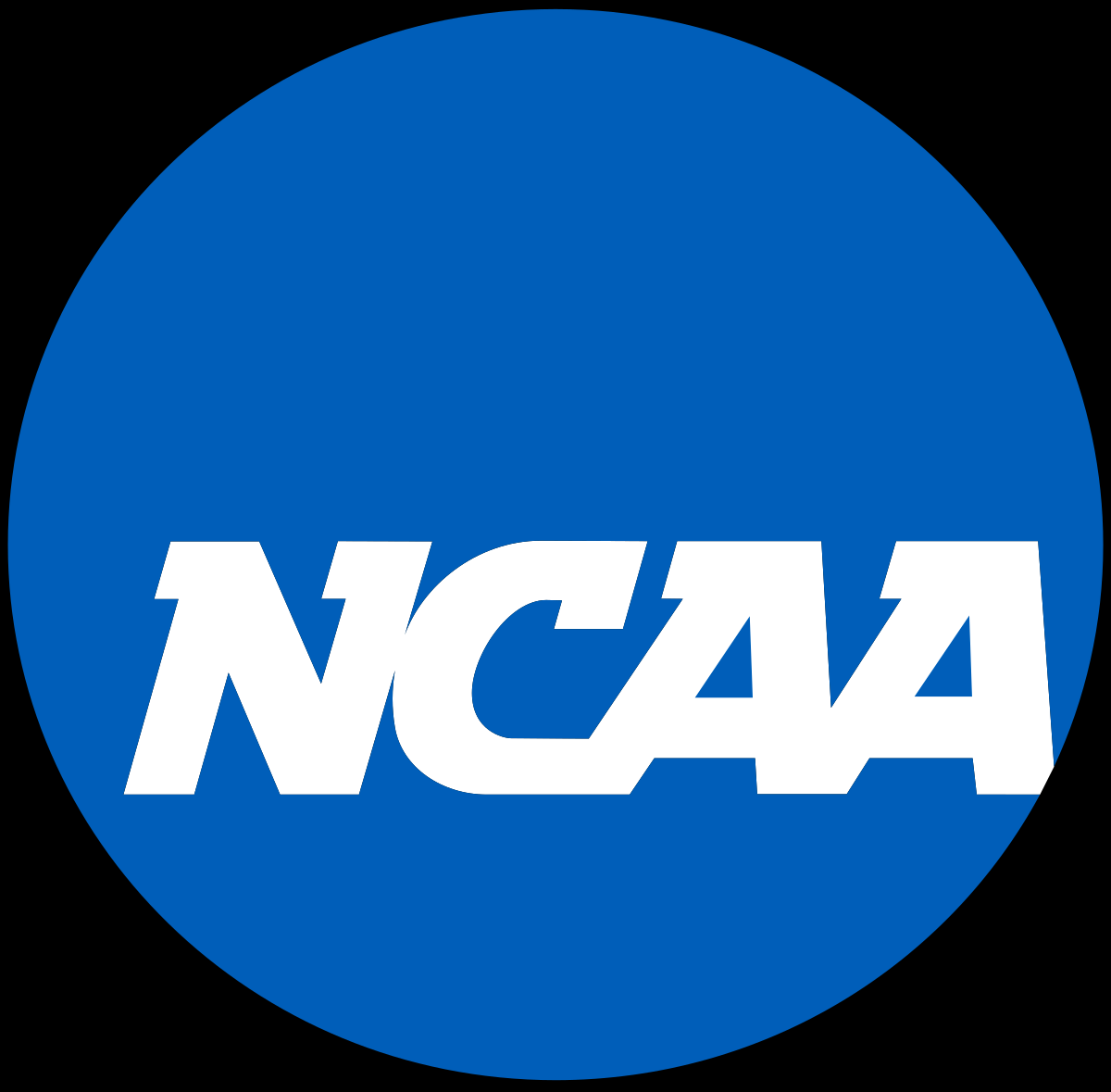 https://www.sports-reference.com/cbb/
Chapter 12 logistic regression.
https://www.stat.cmu.edu/ ̃cshalizi/uADA/12/lectures/ch12.pdf.
Lorraine Li. Classification and regression analysis with decision trees.https://towardsdatascience.com/https-medium-com-lorrli-classification-and-regression-analysis-with-decision-trees-c43cdbc58054, May 2019.
Sarang Narkhede. Understanding AUC - ROC Curve.https://towardsdatascience.com/understanding-auc-roc-curve-68b2303cc9c5, May 2019.
Tony Yiu. Understanding random forest.https://towardsdatascience.com/understanding-random-forest-58381e0602d2, Aug 2019.